Mr.Jeet Singh IFS PCC Officer Pune Visit
Training in Hardening
Introduction of Plants Tissue Culture
Late Mr.Ponkashe Sir Visit
Culture Transfer Training
Culture Transfer Work
Culture Developed by Students
Mr.Nitin Kariyaji Visit
Exposer Visit to Commercial Hardening Unit
Director, of Jnana Prabodhini Mr.Girishrao Bapat Visit to Biotechnology Department
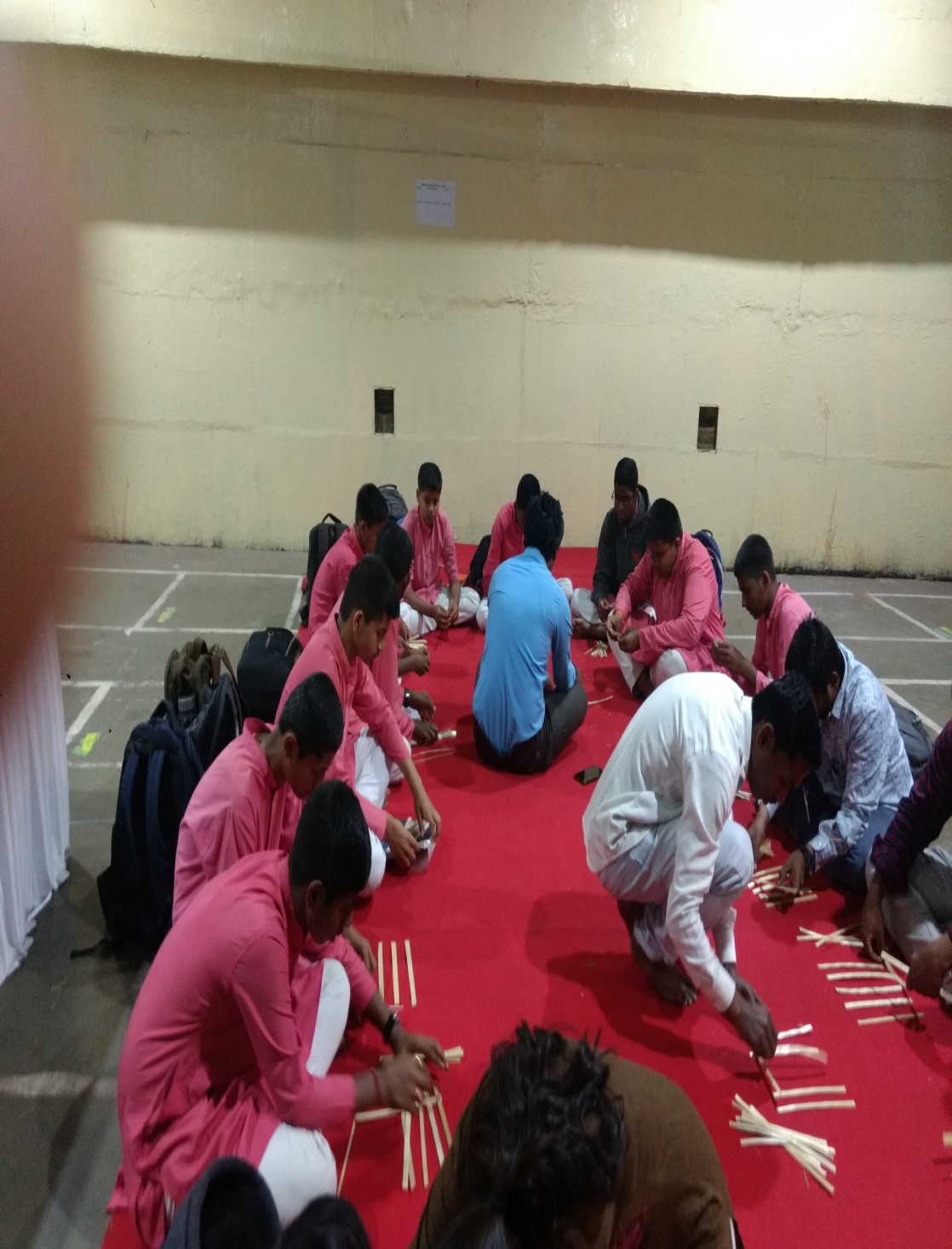 Hands on Training in Bamboo Craft of Bamboo Society of India Exhibition
Prize Distribution Programme
Dr.Rajani Nadgauda Visit
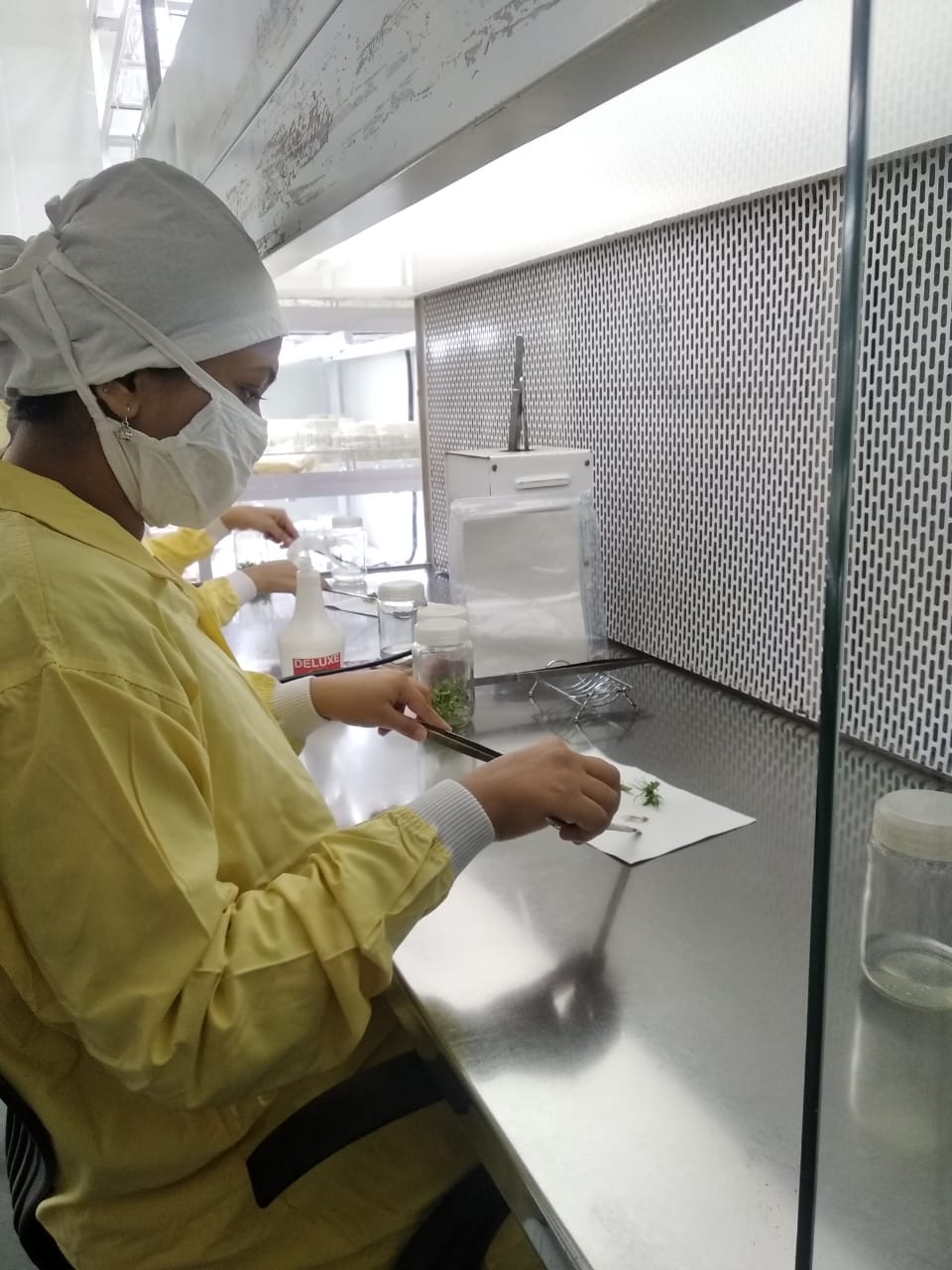 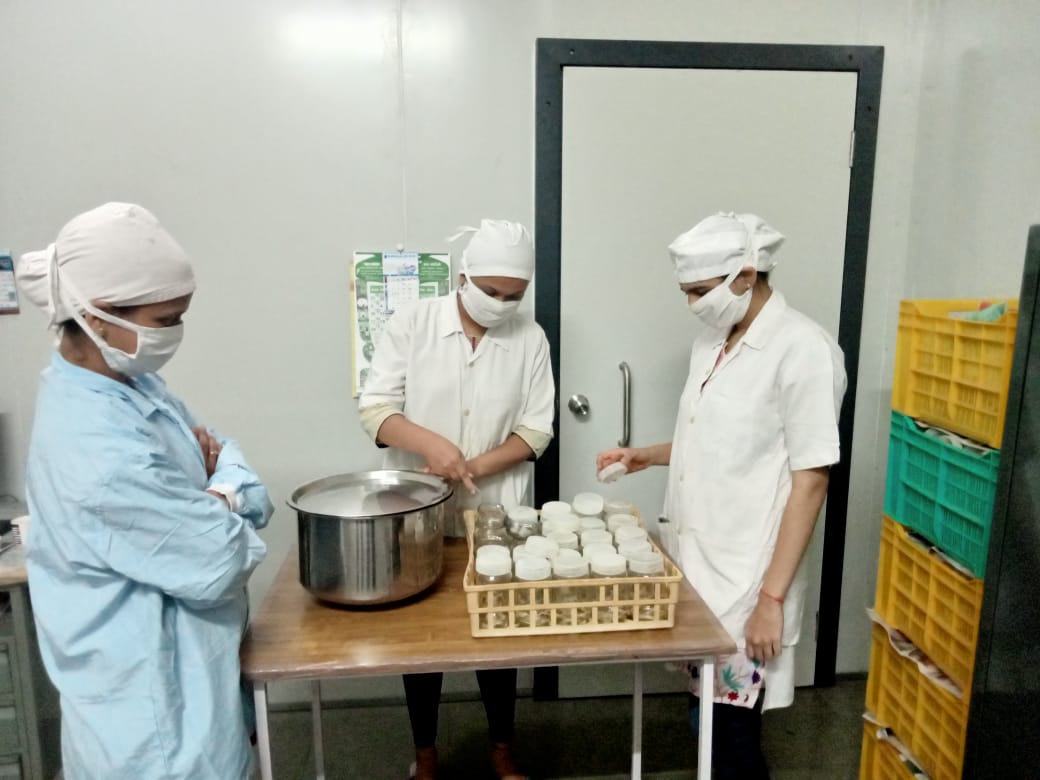 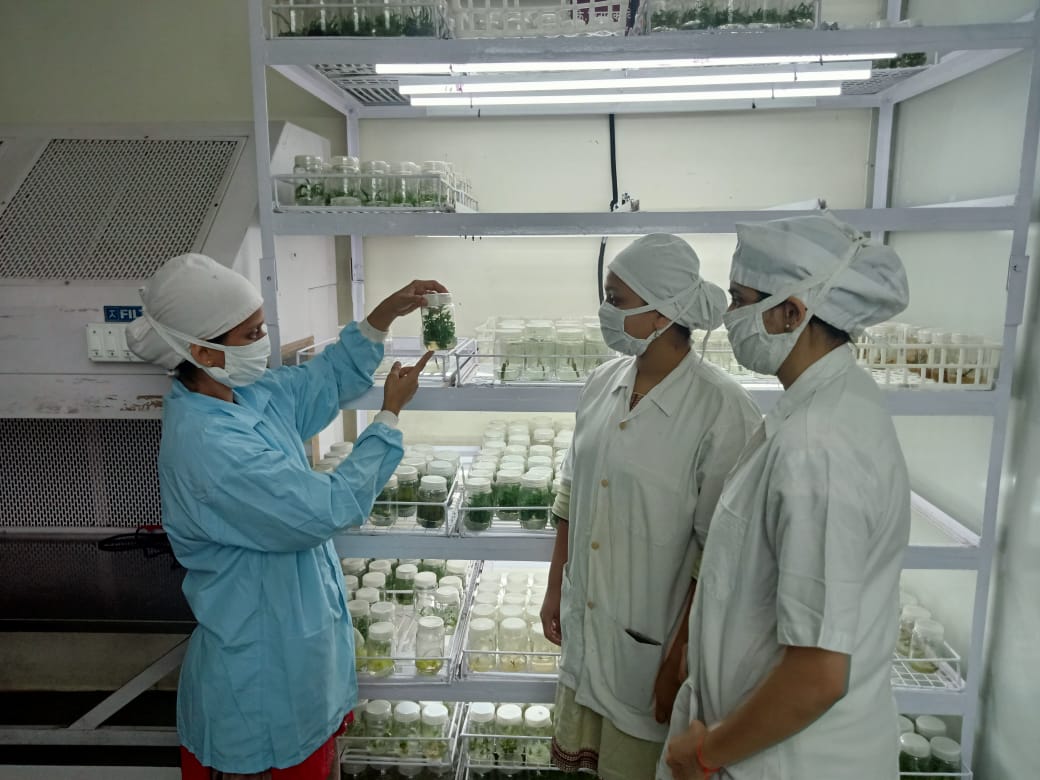 Internship Programme
Trainers Training in Plant Tissue Culture Professor Shantanu Kelkar, Faculty at Rizavi College of Engineering